Gimcana d’evolució humana
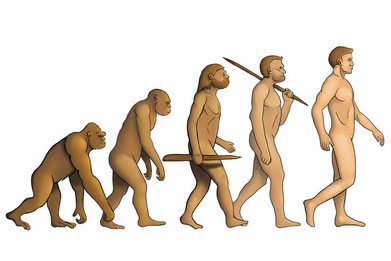 Matèria: Biologia i geologia.
CURS: 4t ESO.
CARLA CARRERAS
ACTIVITAT  GRUPAL
Ens convertim en arqueòlegs!
Grups:
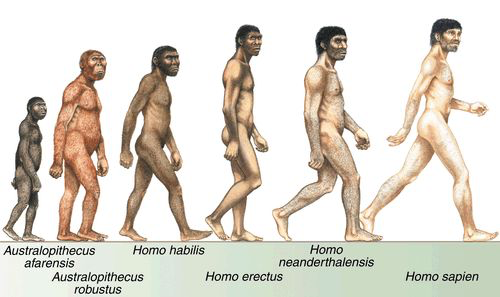 Formeu 5 grups de treball i escolliu un nom de grup que us identifiqui com a grup d’arqueòlegs.
Durada:
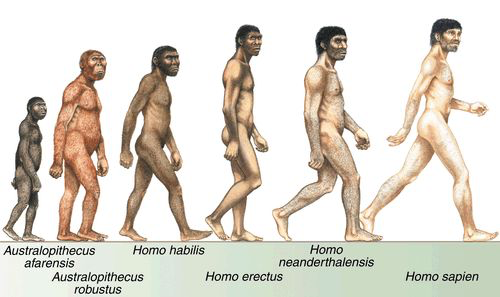 Context
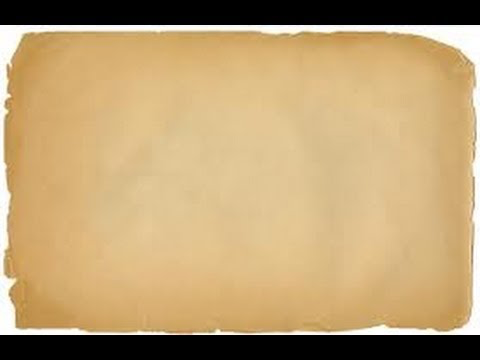 Als jaciments d'Atapuerca s’han trobat noves evidències de fossilització i us demanen la vostra col·laboració com a arqueòlegs experts.
 És important que classifiqueu les troballes i les identifiqueu segons l’homínid al qual fan referència.
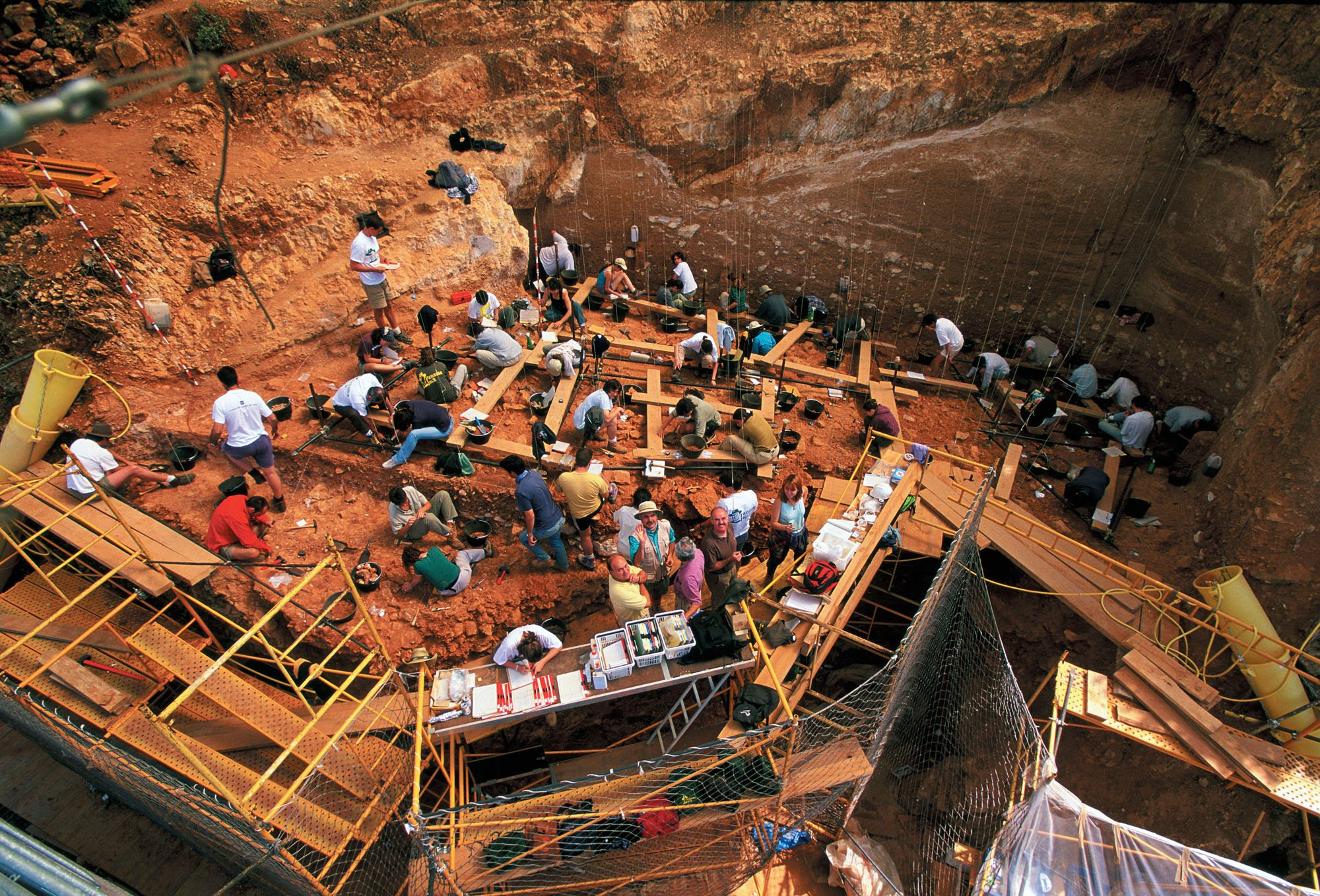 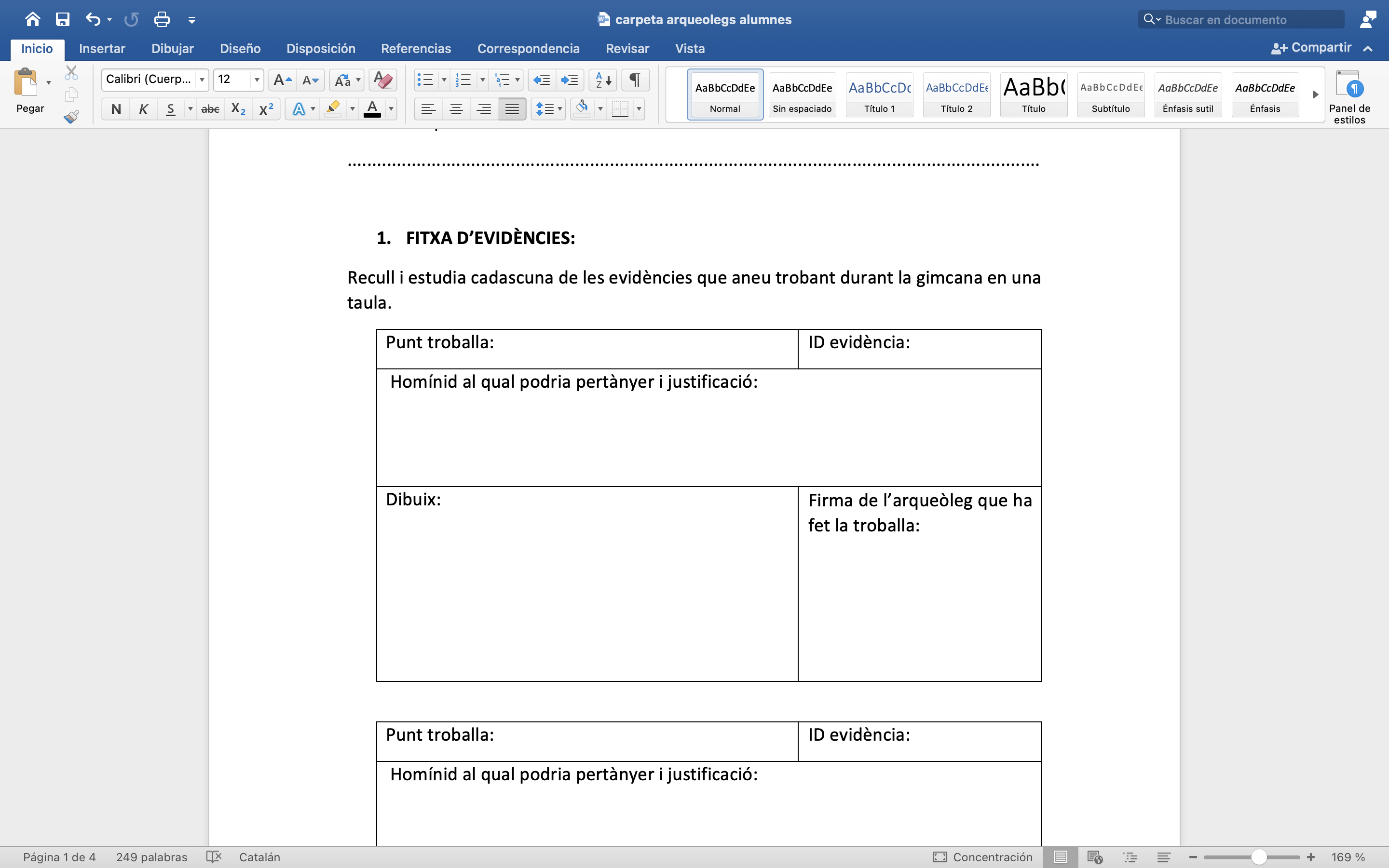 Sessió 1:
identificació de fites
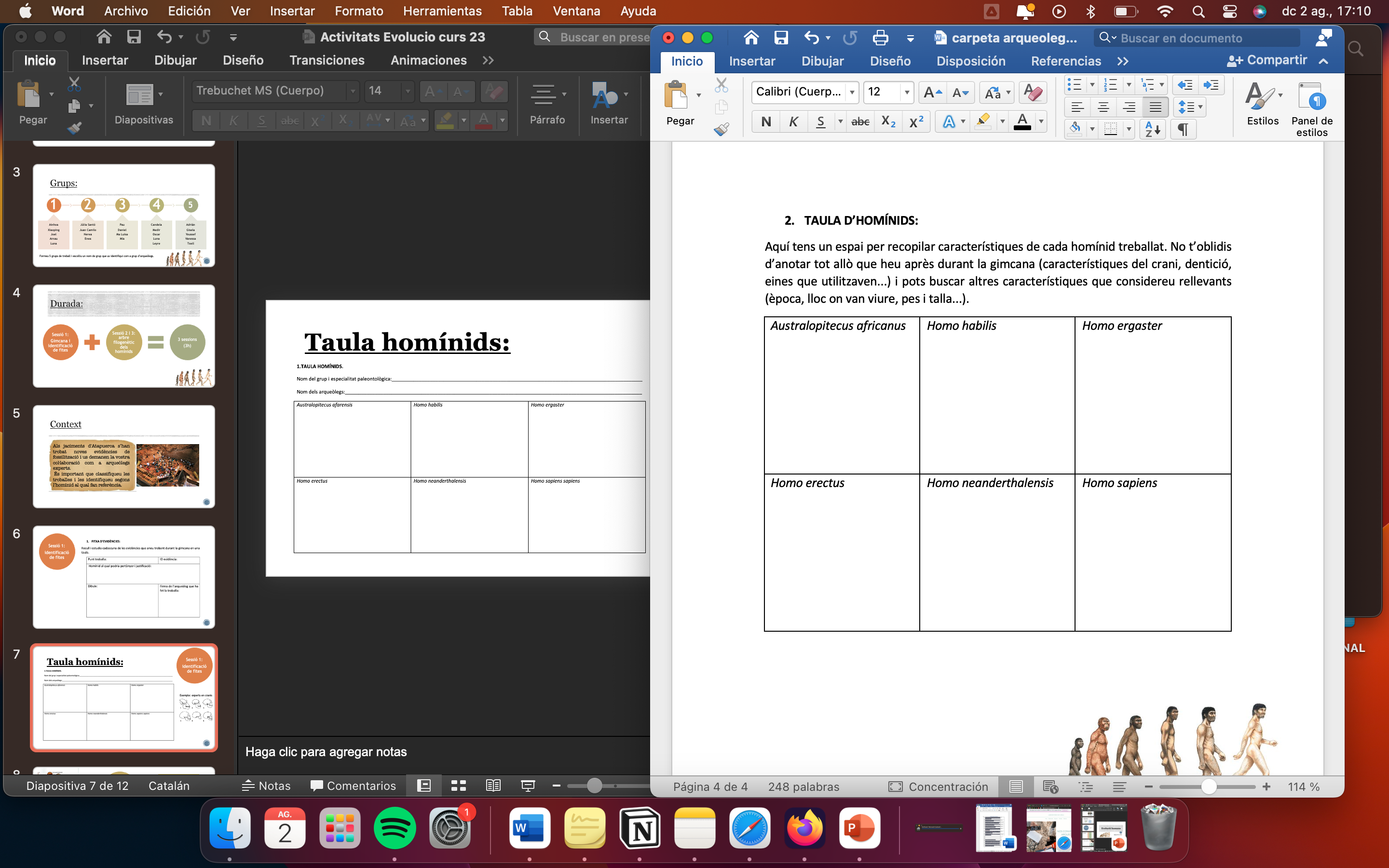 Sessió 1:
identificació de fites
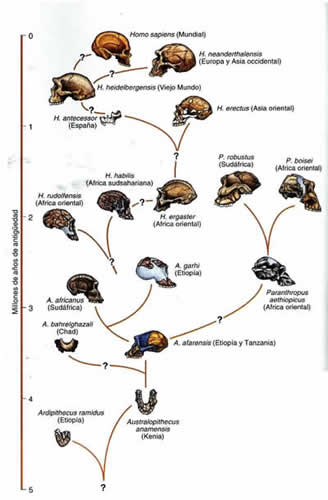 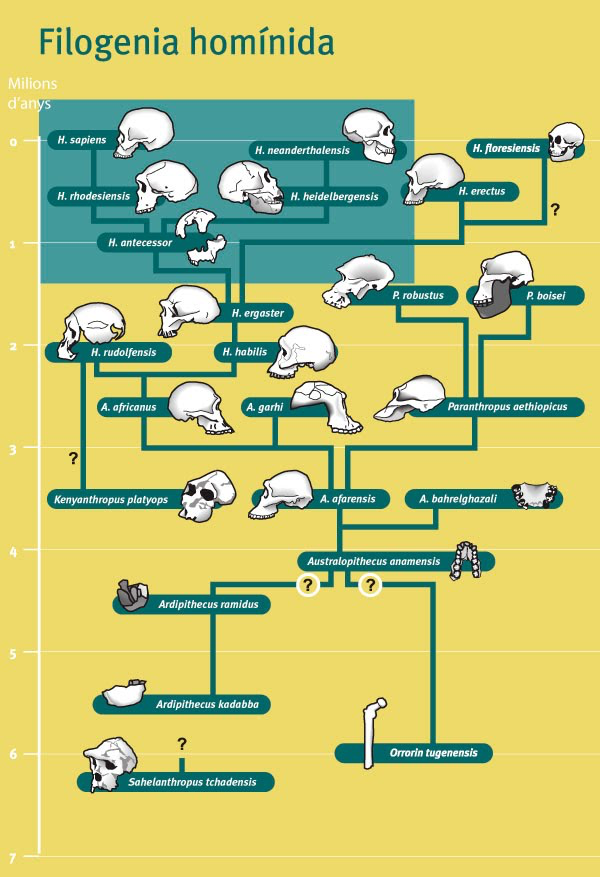 Sessió 2: arbre filogenètic dels homínids
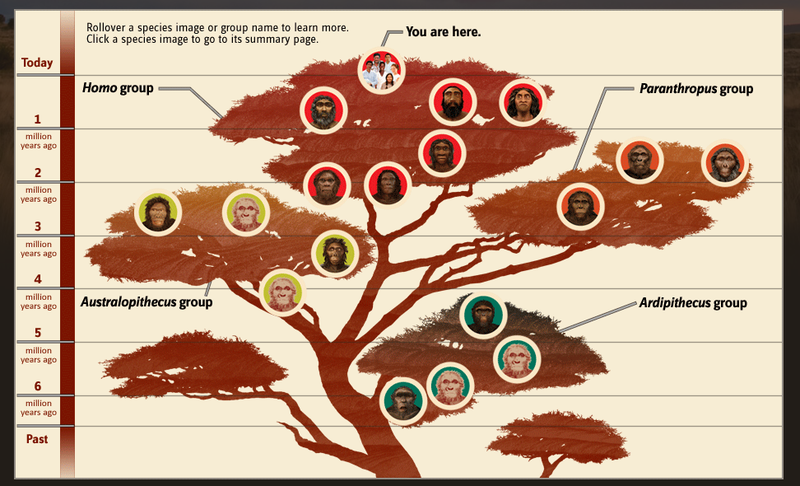 Com més originals i creatius millor!
Aquí en teniu alguns com a model, però vosaltres heu de fer el vostre propi, i podeu incloure la informació que heu recollit a la taula.
Avaluació:
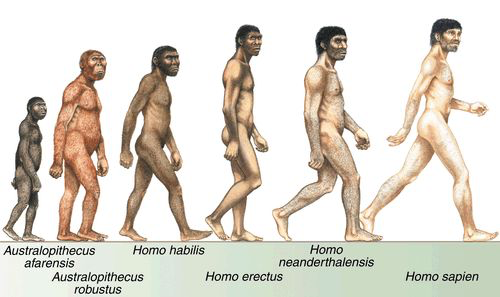 Rúbrica professor:
Rúbrica coavaluació:
Valoracions activitat
1. T’agrada fer activitats d’aquest tipus (en grup, d’aprenentatge autònom...)?
2. Creus que l’activitat hagués funcionat igual si haguéssiu fet vosaltres els grups?
3.Creus que es podria millorar alguna cosa si repetíssim aquesta activitat el curs següent?
4.Creus que es pot aprendre fent activitats d’aquest tipus (gamificació)?

	

		MOLTES GRÀCIES!